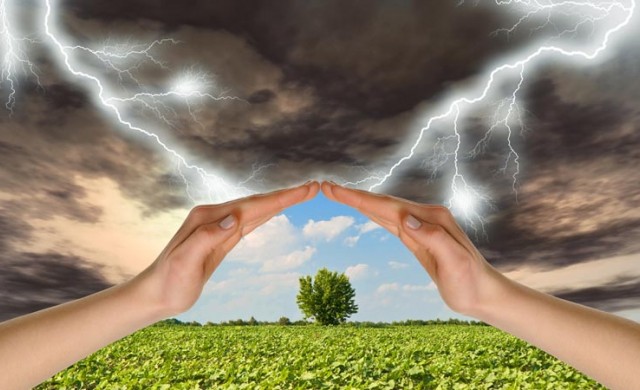 OVERCOMING TEMPTATION
How to protect your faith
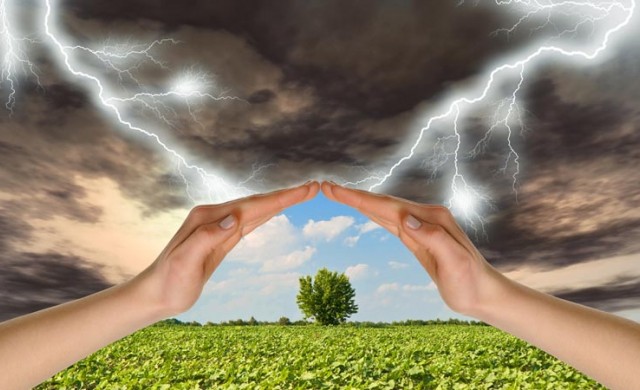 OVERCOMING TEMPTATION
Text: Hebrews 12:1-2
A repeated theme in this letter is Endurance.
It is mentioned in Hebrews 12 four times:
Vss. 1,2,3, and 7.
It is the Greek word “hupomeno” or “hupomone.”
The former means fortitude or perseverance.
The latter means to do so cheerfully or with hope.
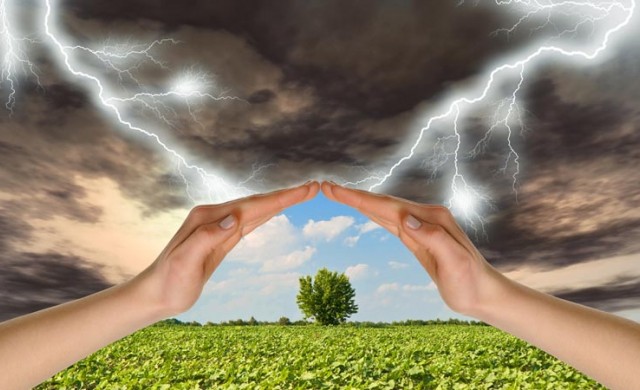 OVERCOMING TEMPTATION
If I want to protect my faith then…
DON’T LOOK AT THE WORLD 
LOOK AT THE WITNESSES
Heb. 12:1
Listen to God’s advice: Rom. 12:2; I John 2:15-16.
Also known as the winners- Heb. 12:23
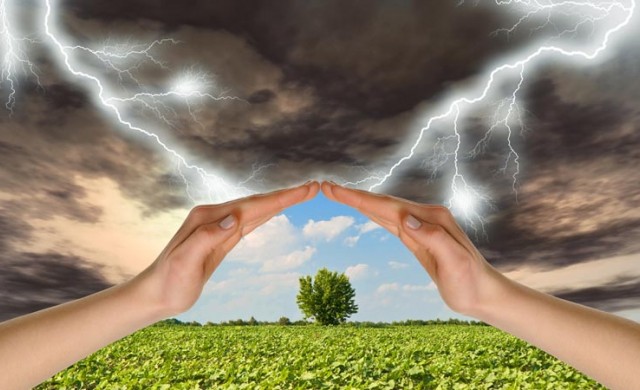 OVERCOMING TEMPTATION
If I want to protect my faith then…
DON’T LOOK AT THE SIN
LOOK AT THE SAVIOR
Hebrews 12:2
When we focus on sin then we get attracted to it.
Focus on the founder and perfecter.
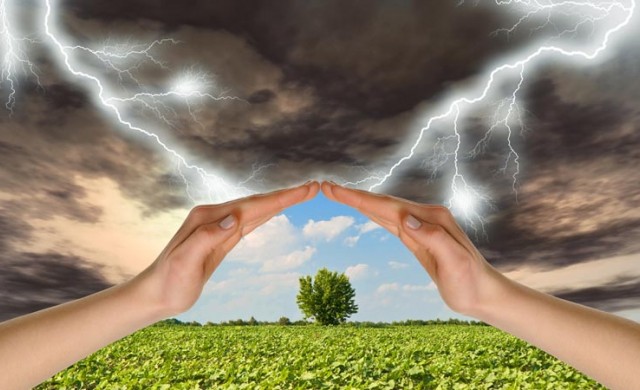 OVERCOMING TEMPTATION
If I want to protect my faith then…
DON’T LOOK AT THE EARTHLY
LOOK AT THE ETERNAL
Hebrews 12:2-17
Hebrews 10:32-39
Don’t quit- I Tim. 6:12.